EDS213 - Databases & Data Management (Week 7)
Metadata Standards
Renata Curty
Research Data Services, UCSB Library
rds@library.ucsb.edu
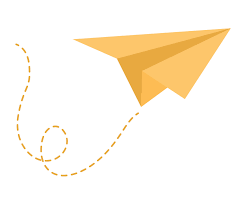 Learning Objectives
Understand the role of metadata in facilitating the management, discovery, interoperability, and reuse of digital resources and research data.
Recognize the importance of adhering to domain-specific metadata standards and determining which standard should be used.
Identify metadata standards relevant to environmental sciences research.
2
As meta as it can be
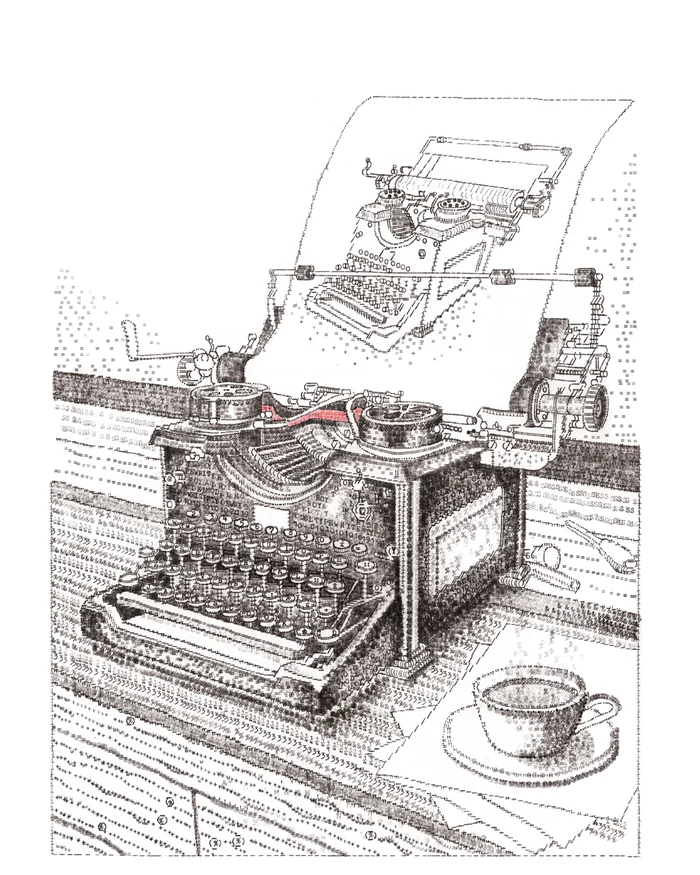 self referential
https://www.jamescookartworkshop.com
Metadata
“data about data”
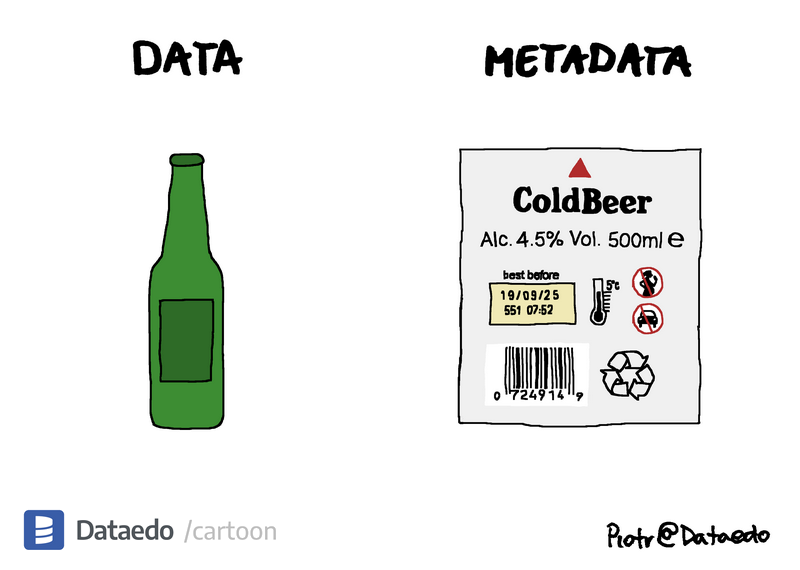 Summarizes basic information, data attributes and descriptors that can make tracking and working with datasets possible and easier.
Metadata
Descriptors for digital objects help in understanding what they are, where to find them, how to access them, and more. 
Depends on digital object being described. 
The depth and breadth of metadata differ based on their purpose and system requirements. 
Comprehensive metadata ∝ reuse potential
5
From data to research deliverables
Collected/
generated/
located
Arranged, cleaned, labelled and with provenance info
Other related items packed together
You may combine them to make something tasty
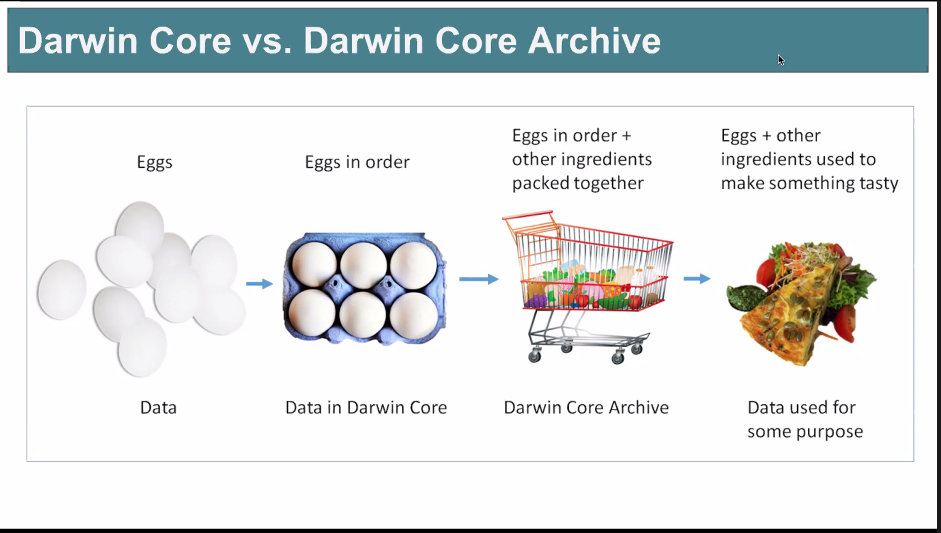 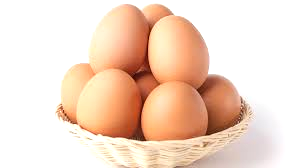 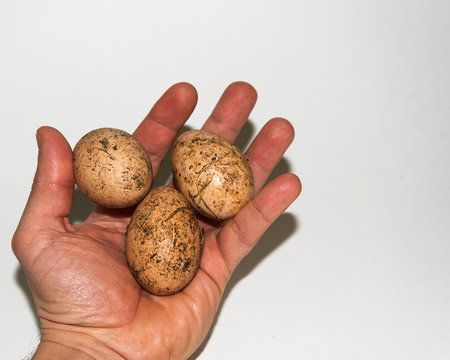 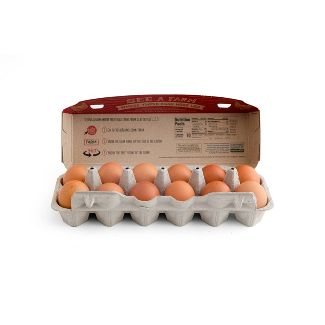 Research Deliverables (papers, reports, inform ne policies)
Data + 
Rich Metadata
Data Repository
(Software/Code)
Data
FAIR Data
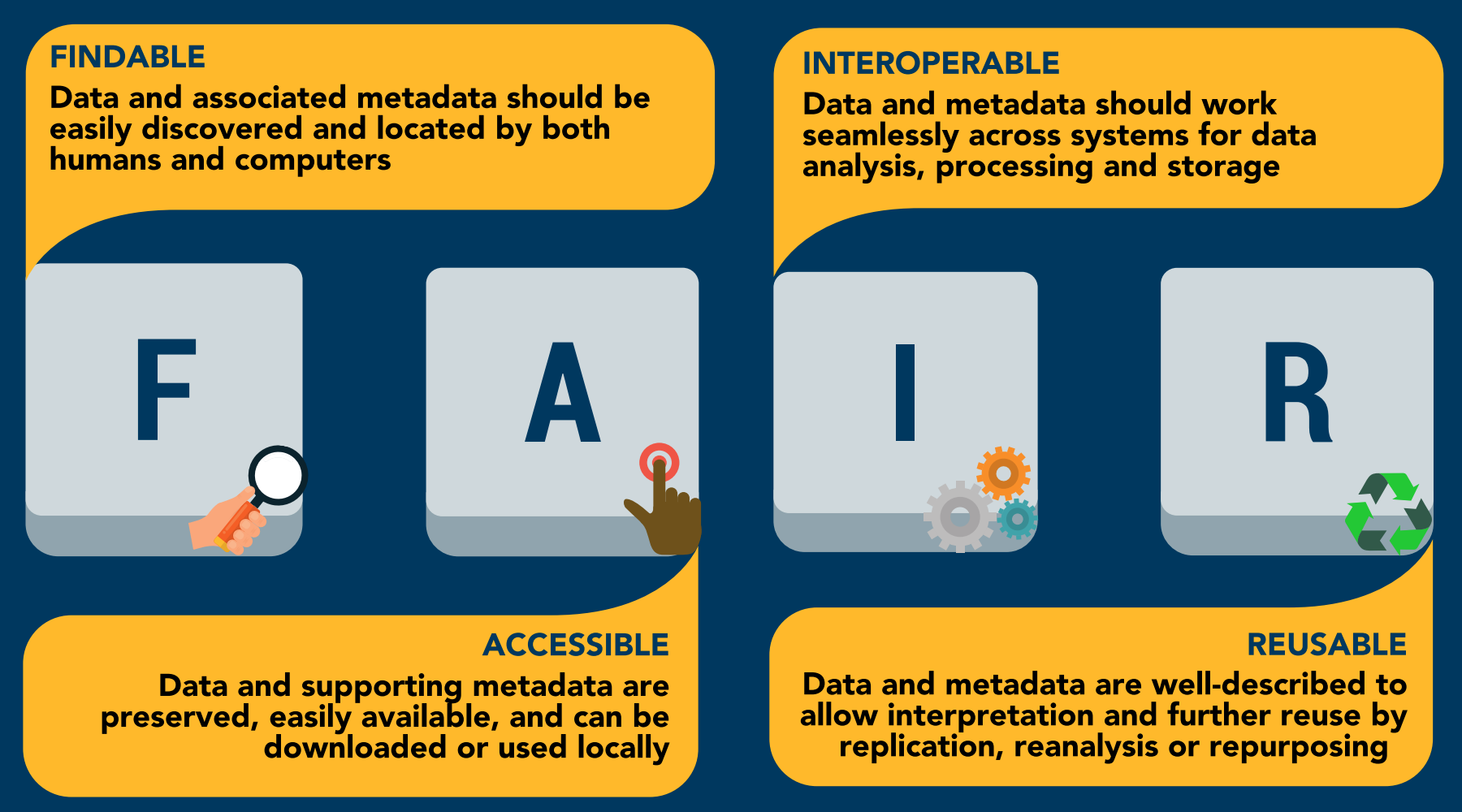 Wilkinson, M. D., Dumontier, M., Aalbersberg, I. J., Appleton, G., Axton, M., Baak, A., Blomberg, N., Boiten, J. W., da Silva Santos, L. B., Bourne, P. E., Bouwman, J., Brookes, A. J., Clark, T., Crosas, M., Dillo, I., Dumon, O., Edmunds, S., Evelo, C. T., Finkers, R., Gonzalez-Beltran, A., … Mons, B. (2016). The FAIR Guiding Principles for scientific data management and stewardship. Scientific data, 3, 160018. https://doi.org/10.1038/sdata.2016.18
Metadata?
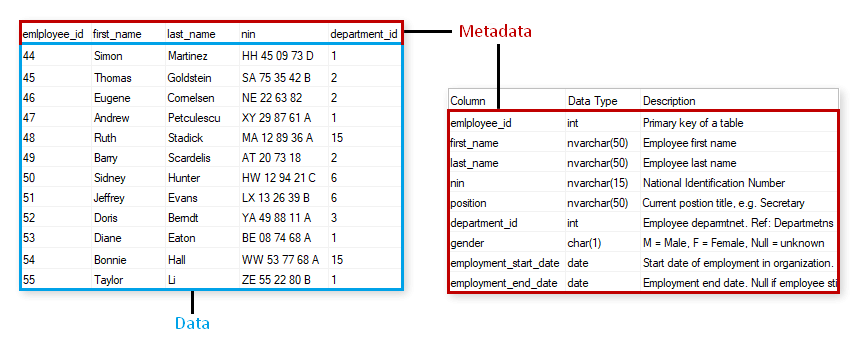 Metadata?
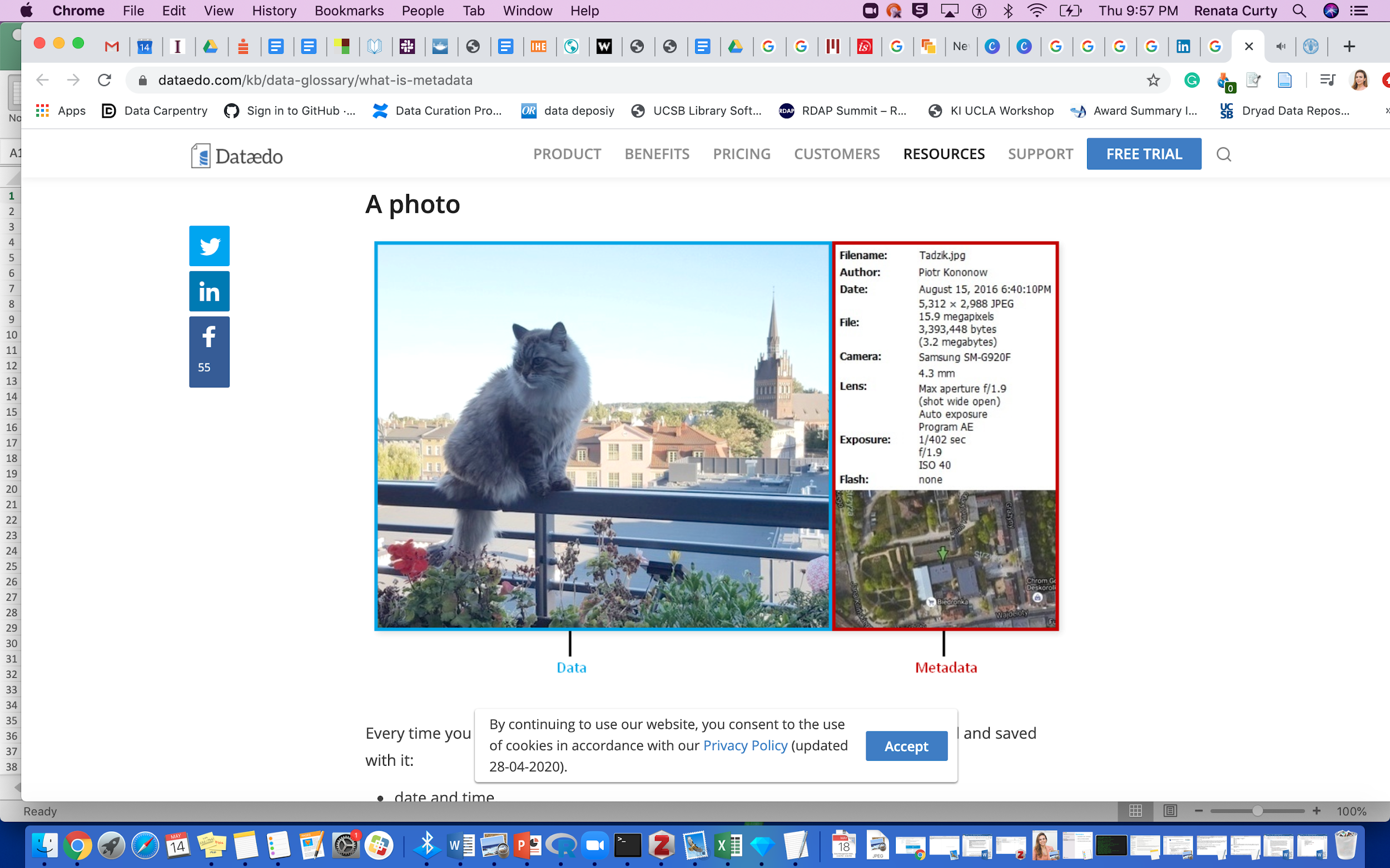 Metadata?
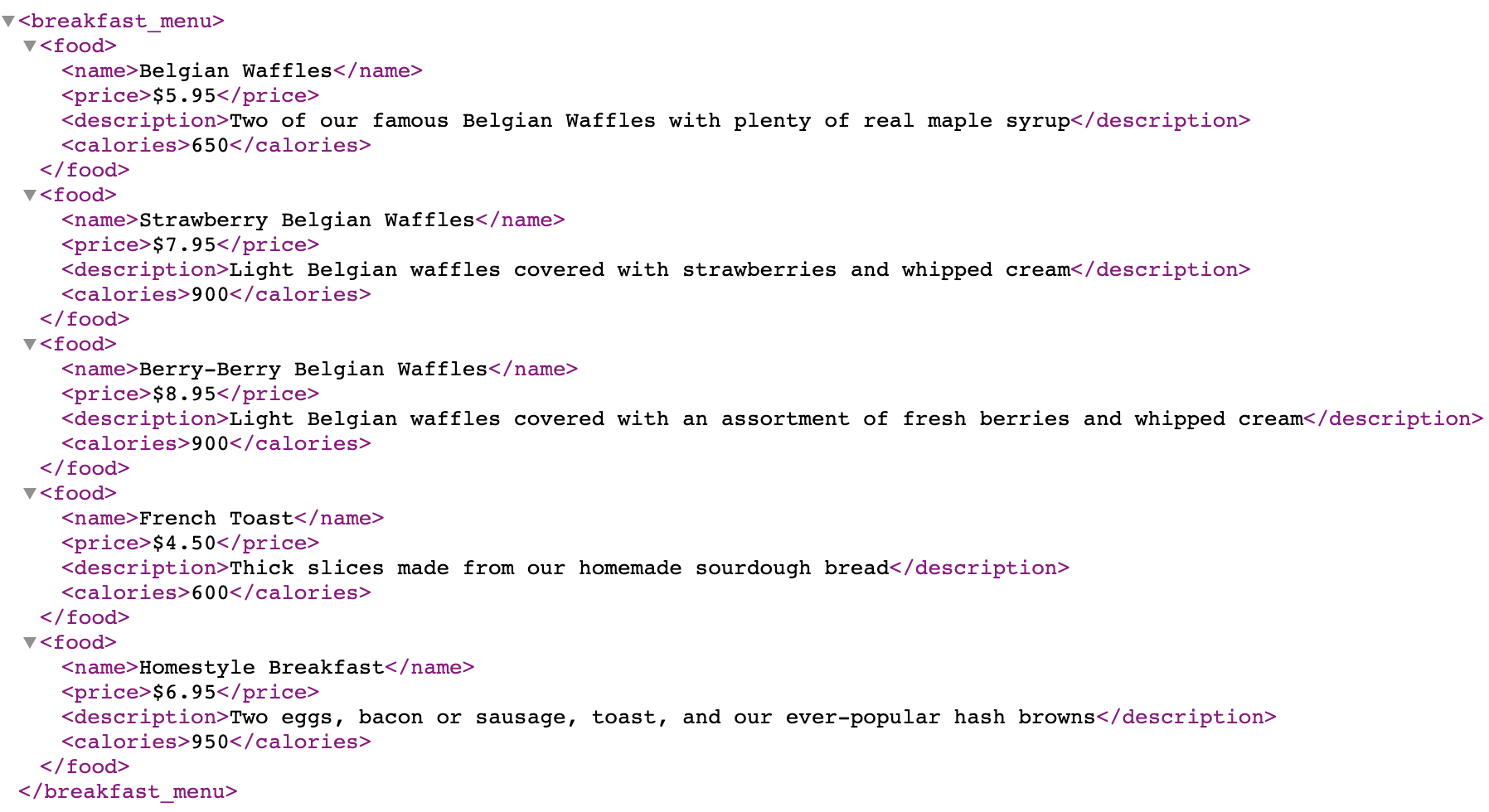 Metadata?
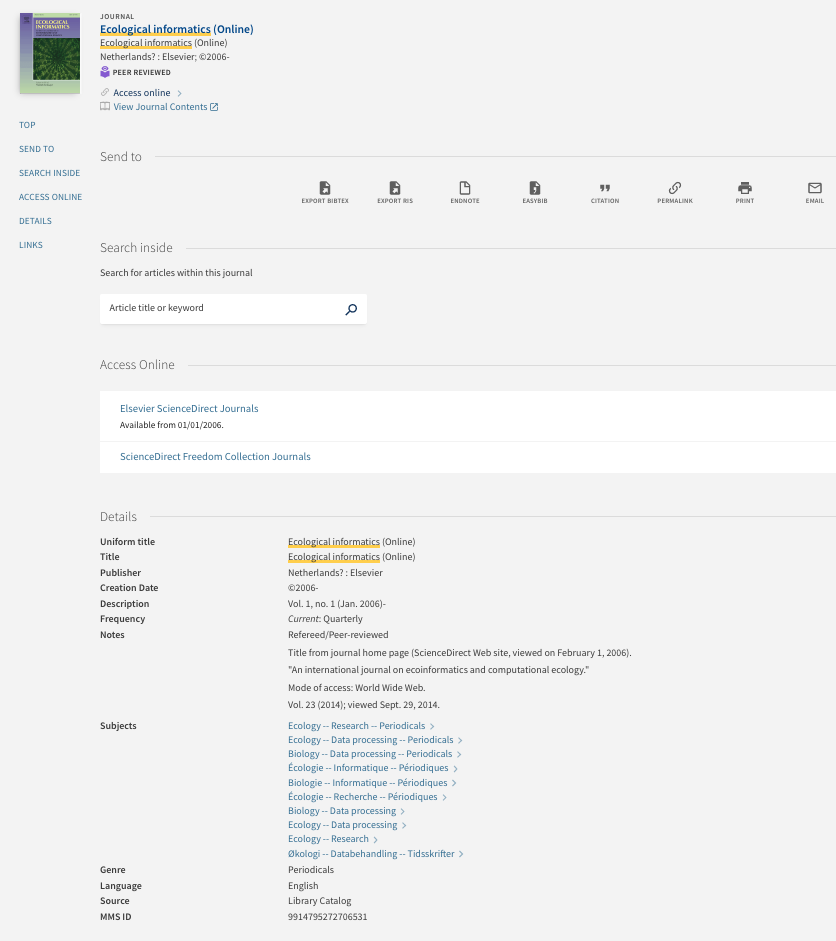 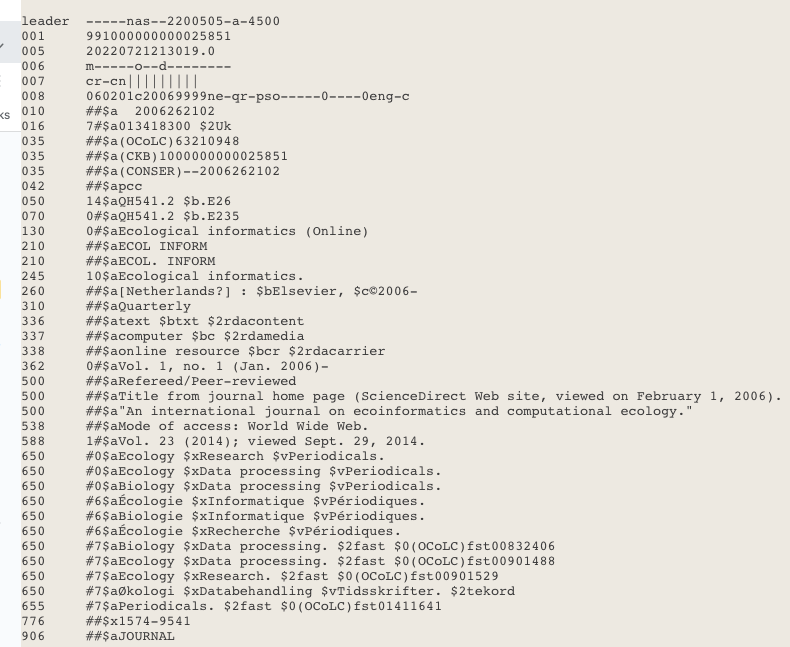 All metadata…but what about standard?
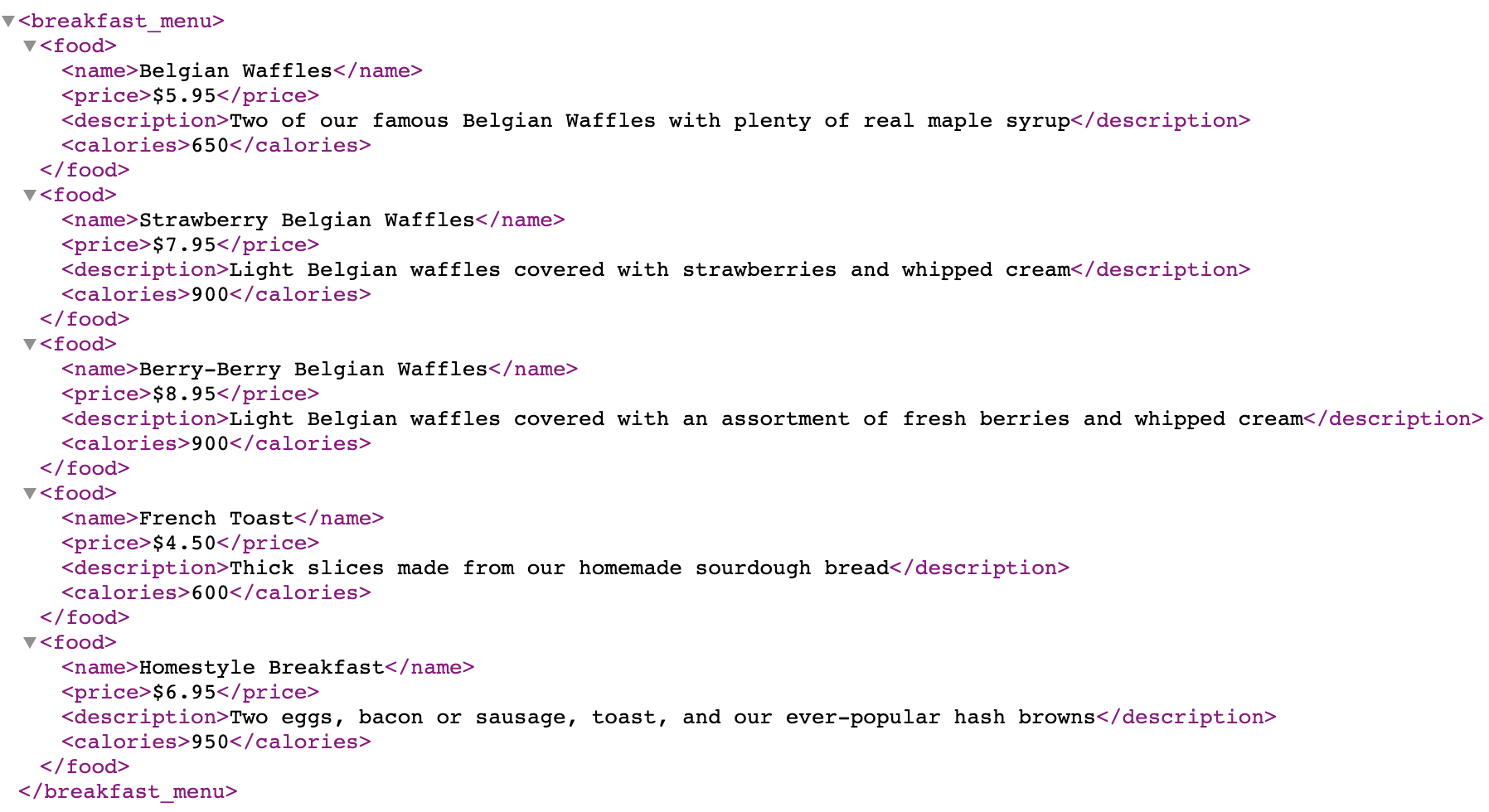 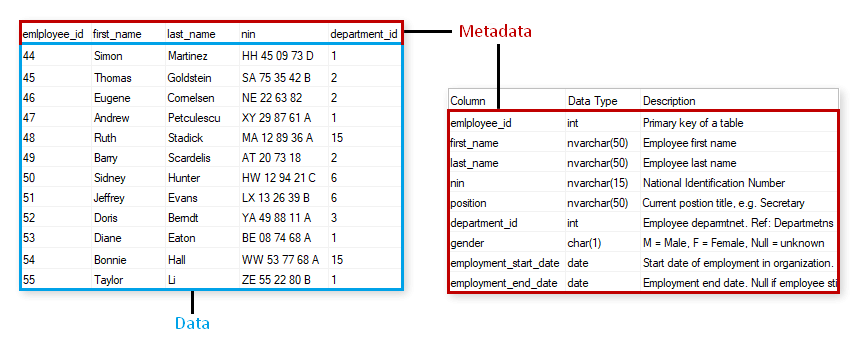 Human-readable/ Manually Created
Not as easy for machines to parse
Machine & Human Readable. Generic. No specific standard.
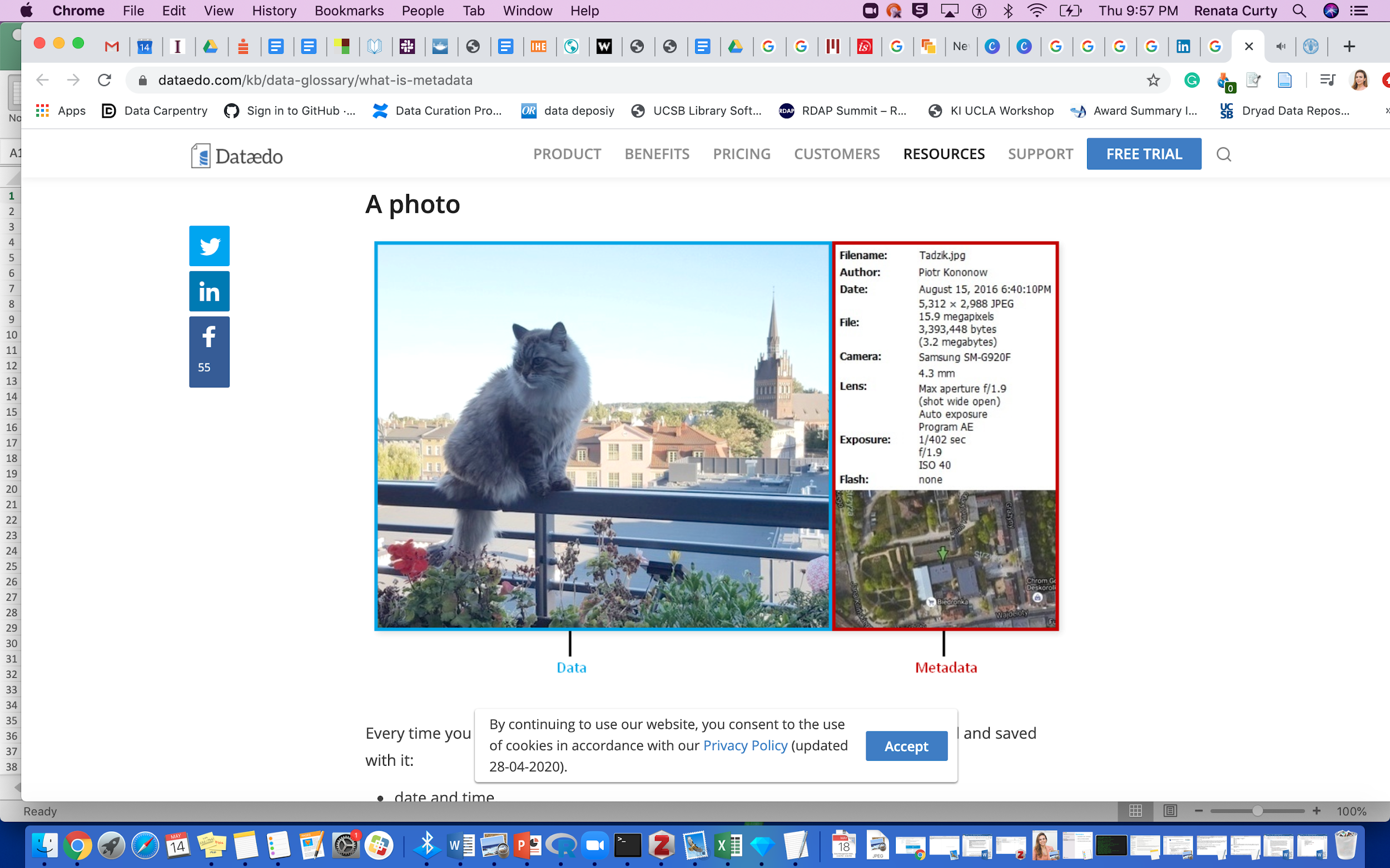 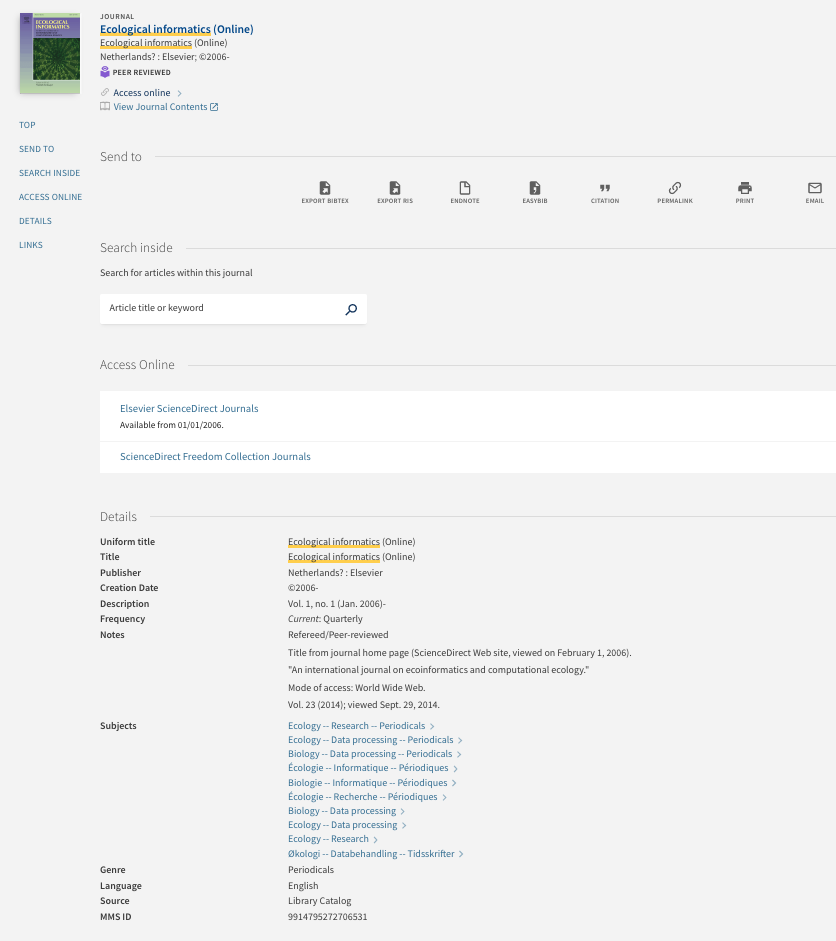 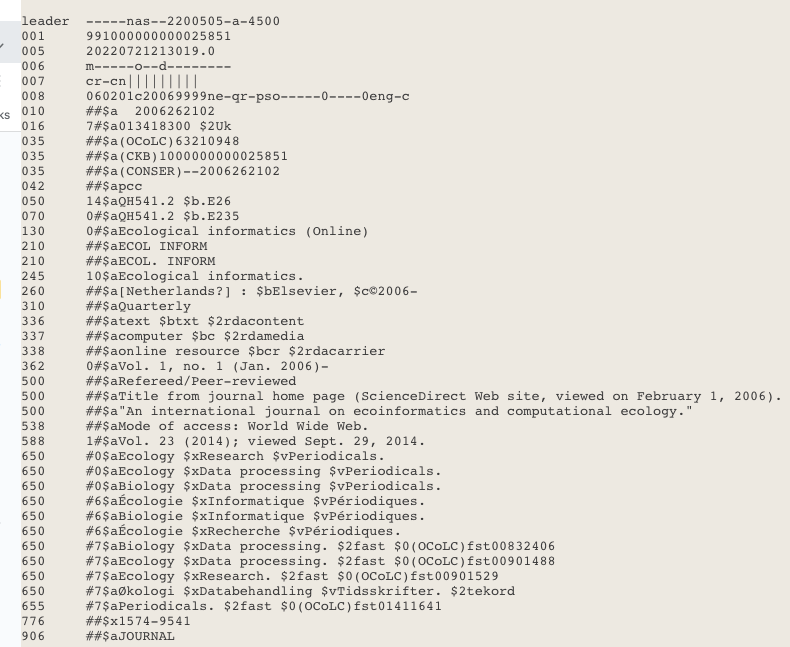 Automatically Created
Both Machine and Human Readable
Behind the “scenes”
Both Human and Machine Readable following a convention/standard
Metadata Best Practices
Keep data entry consistent
Define the parameters and their units
Explain formats for dates, time, geographic coordinates
Define any coded values and qualifying values
Describe quality flags
Define missing values
Give preference to established metadata standards
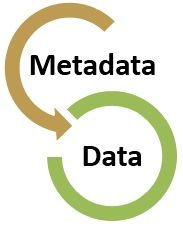 Metadata Standard
Establishes a common way of structuring and understanding data, and includes principles and implementation issues for utilizing the standard.
Provides a structure to describe and retrieve data!

Common terms to allow consistency between records
Common structure to quickly locate components/items
Reliable and predictable format for computer interpretation 
A uniform summary description of the dataset
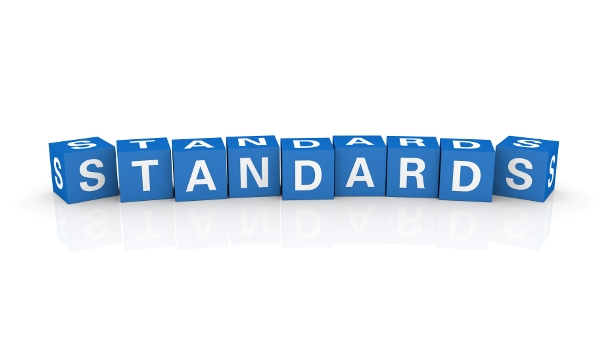 Which Metadata Standard?
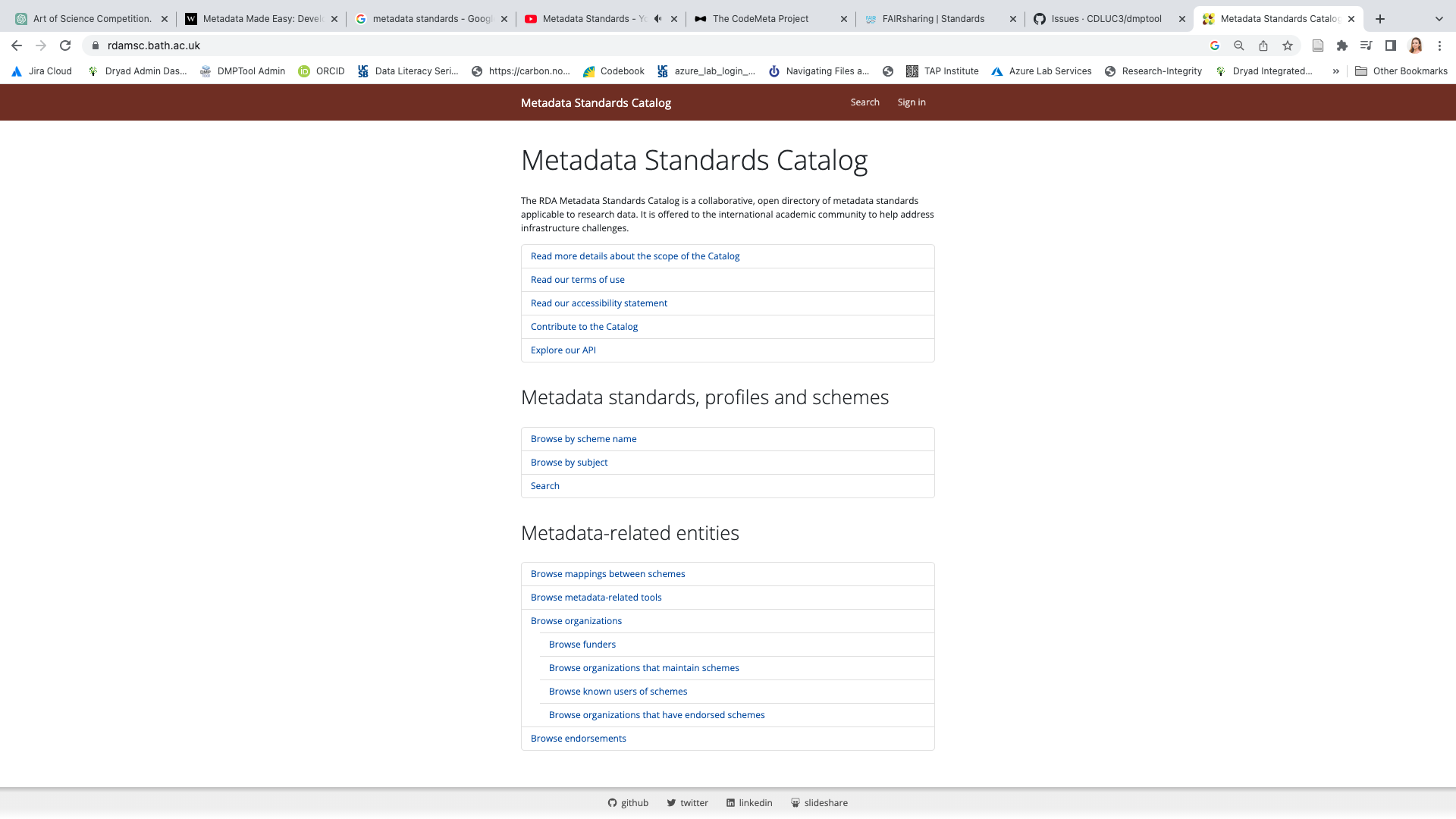 https://rdamsc.bath.ac.uk
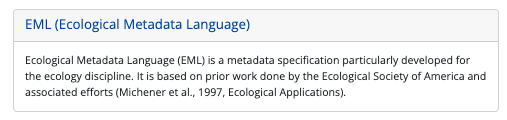 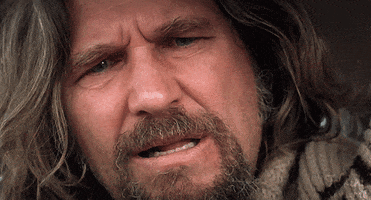 Choosing a Metadata Standard
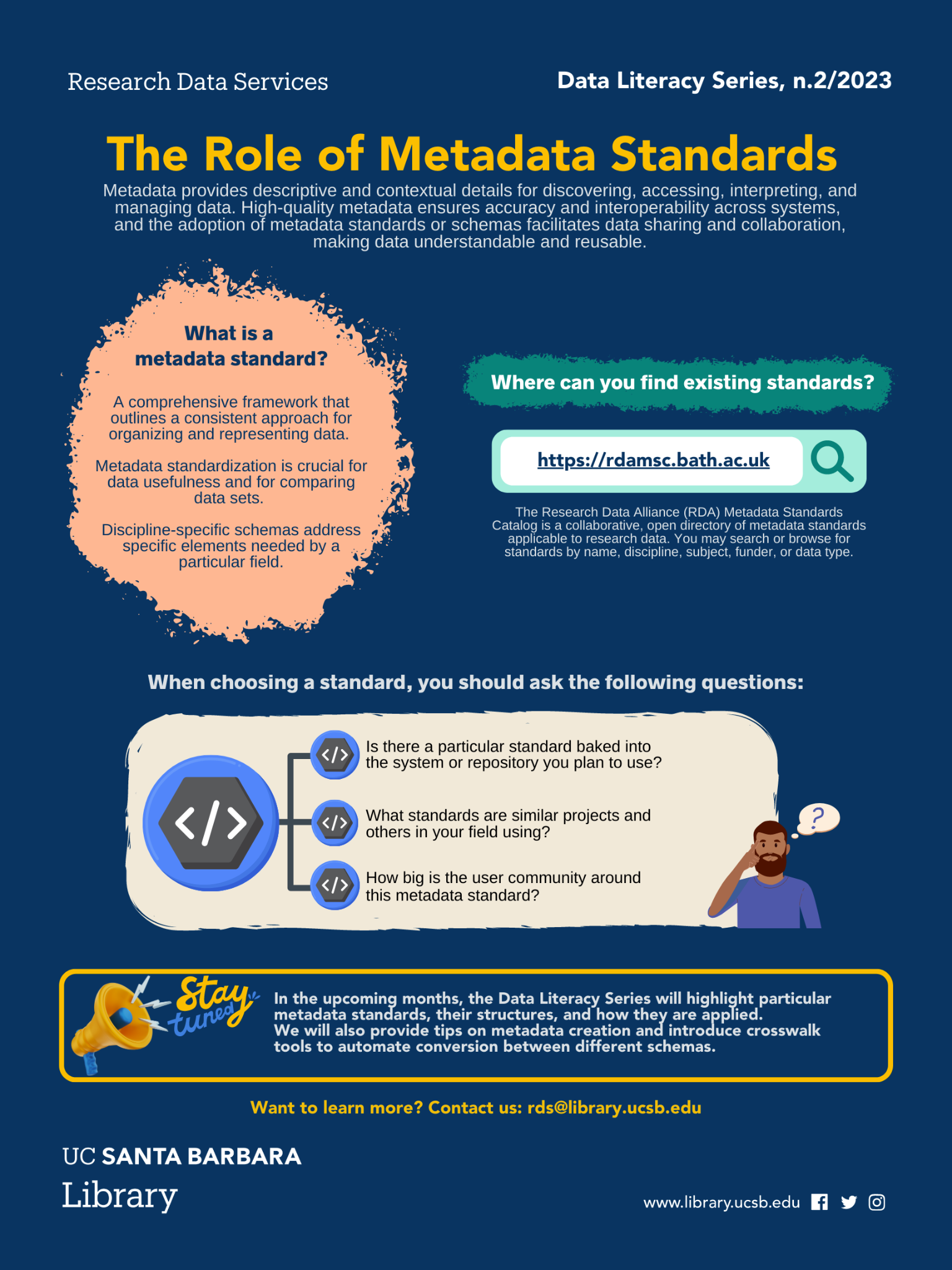 Key questions:
Is there a particular standard baked into the system or repository you plan to use?

What standards are similar projects and others in your field using?

How big is the user community around this metadata standard?
Metadata Standards Catalog:
https://rdamsc.bath.ac.uk
https://perma.cc/A5PN-YF7Z
EML
Current version EML 2.2.0

Developed at NCEAS (Mat Jones)

Compatible with other standards (DCMI, CSDGM/FGDC, ISO19115 )

A “dialect” for XML
Modular
Detailed structure
Strong Typing

Uses tags aligned with the requirements and needs from the ecology and environmental community 

Used by some of the most relevant data repositories in the field
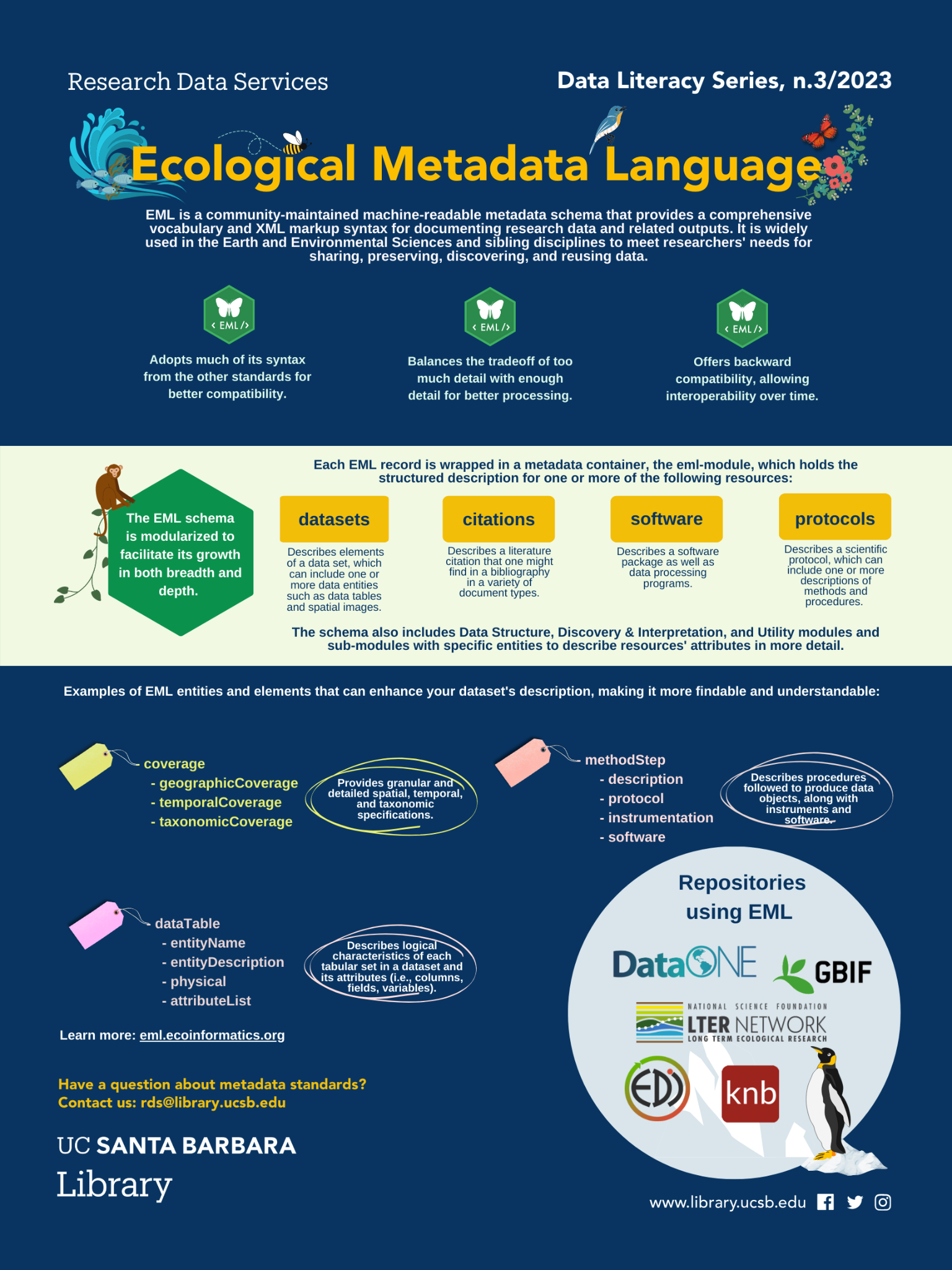 https://eml.ecoinformatics.org/
https://perma.cc/E2TP-GXSX
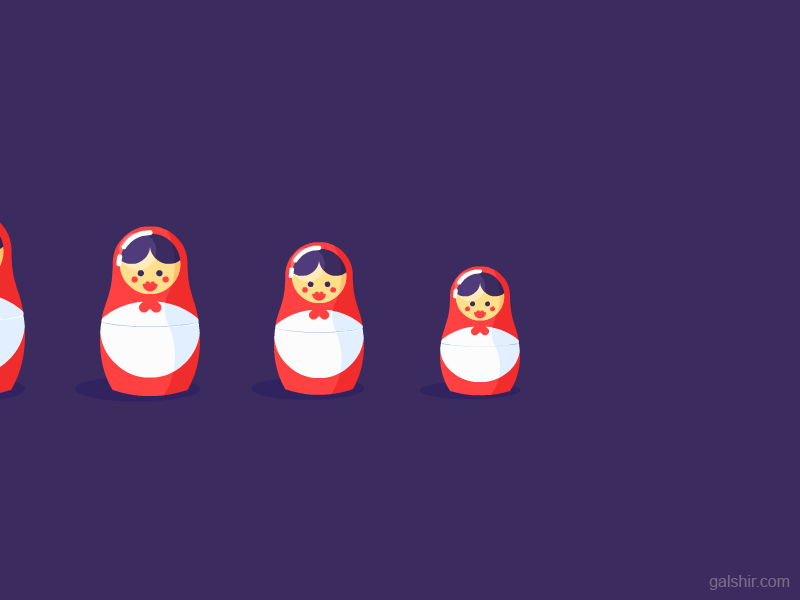 EML in XML
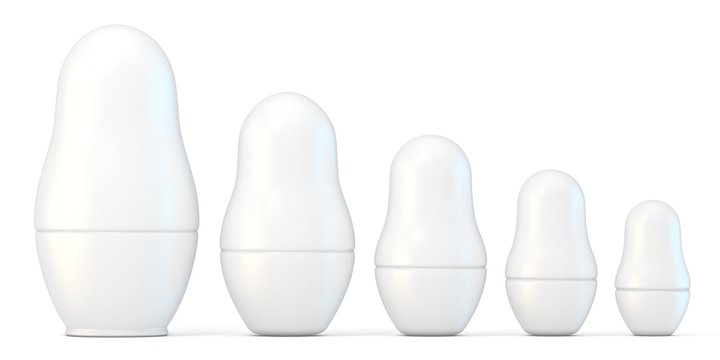 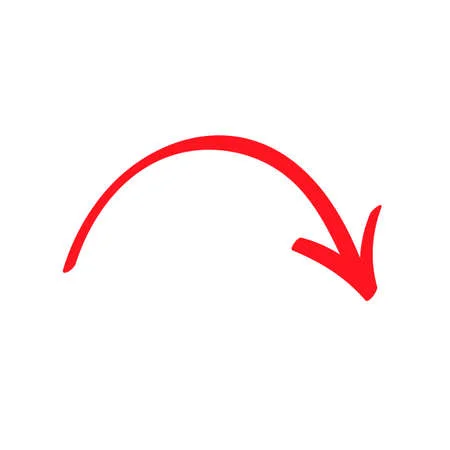 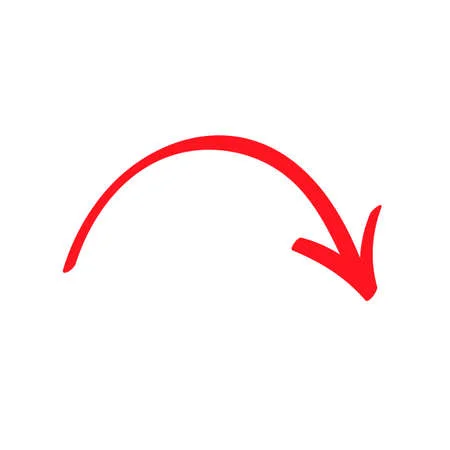 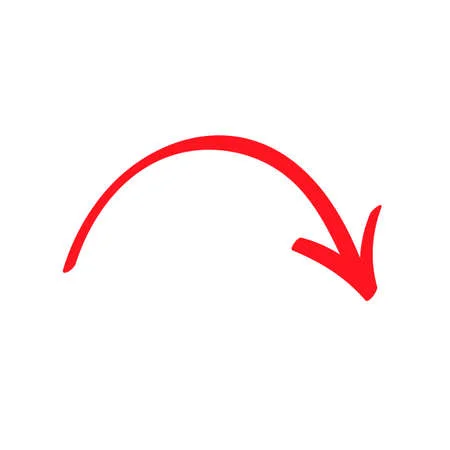 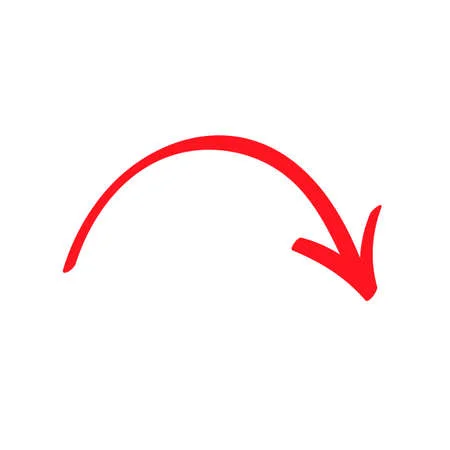 EML Record
Dataset
Data Table
Attribute 
List
Attribute
A good enough EML record
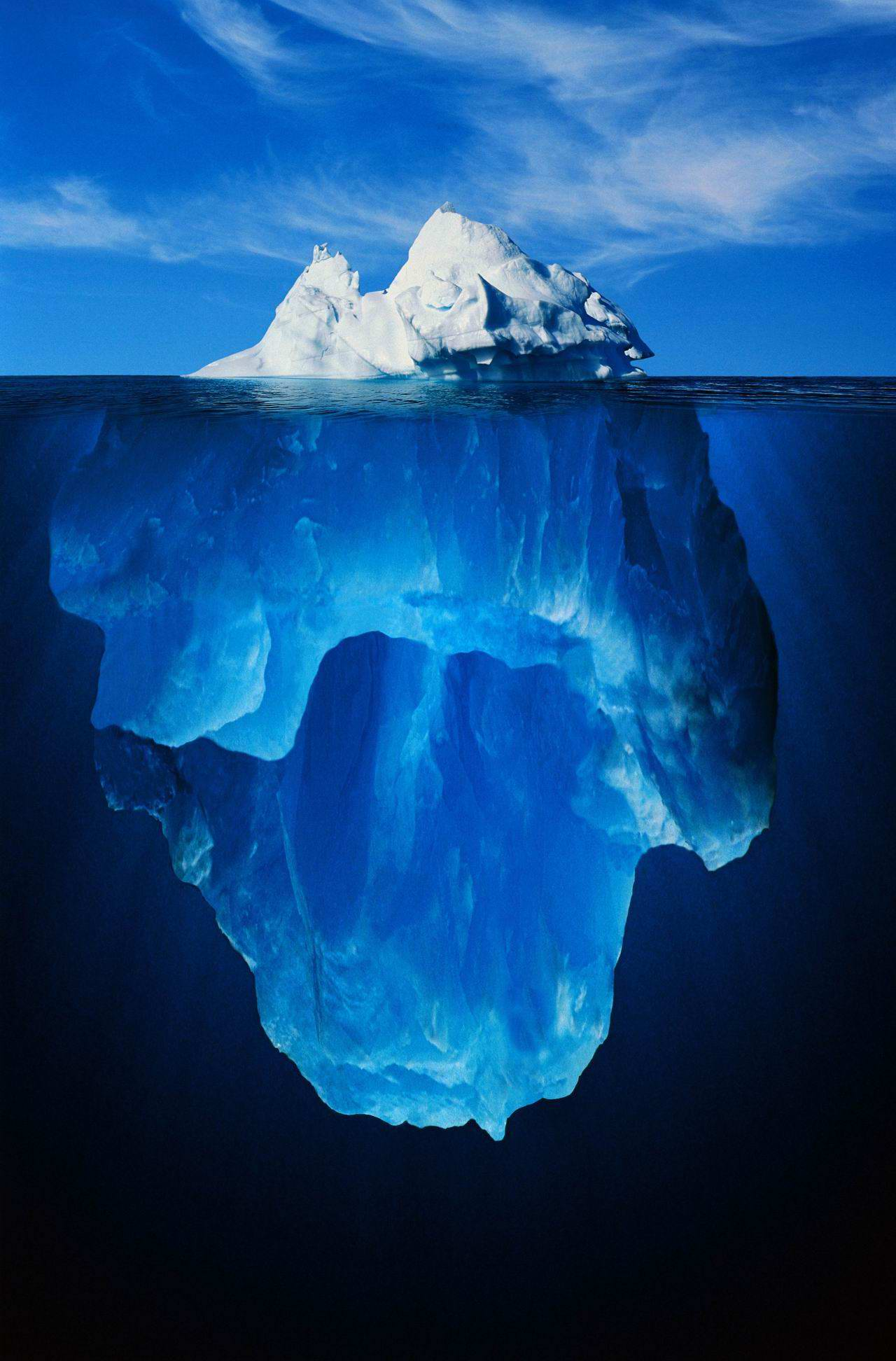 - eml
  - dataset
    - title*
    - creator(s)*
    - publisher
    - pubDate
    - keywords
    - abstract 
    - intellectualRights
    - contact*
    - methods
    - coverage (e.g., geographic/temporal/taxonomic)
    - dataTable
      - entityName
      - entityDescription
      - physical
      - attributeList
*A minimum valid record (but not as useful)
Creating an EML Record
Simple text editor (e.g., Atom) - painful! Only recommended for small edits. Not for creating a whole record.
EzEML (EDI Web Form) - GUI for non-tech people, useful tool, but can be time consuming, lots of clicks!
An EML R package for you’all data-savys (Example)
If you become a data manager and need to create multiple records in a bulk, there is a Excel to EML option! Not worth it for one at a time!
Remember the Shorebird dataset?
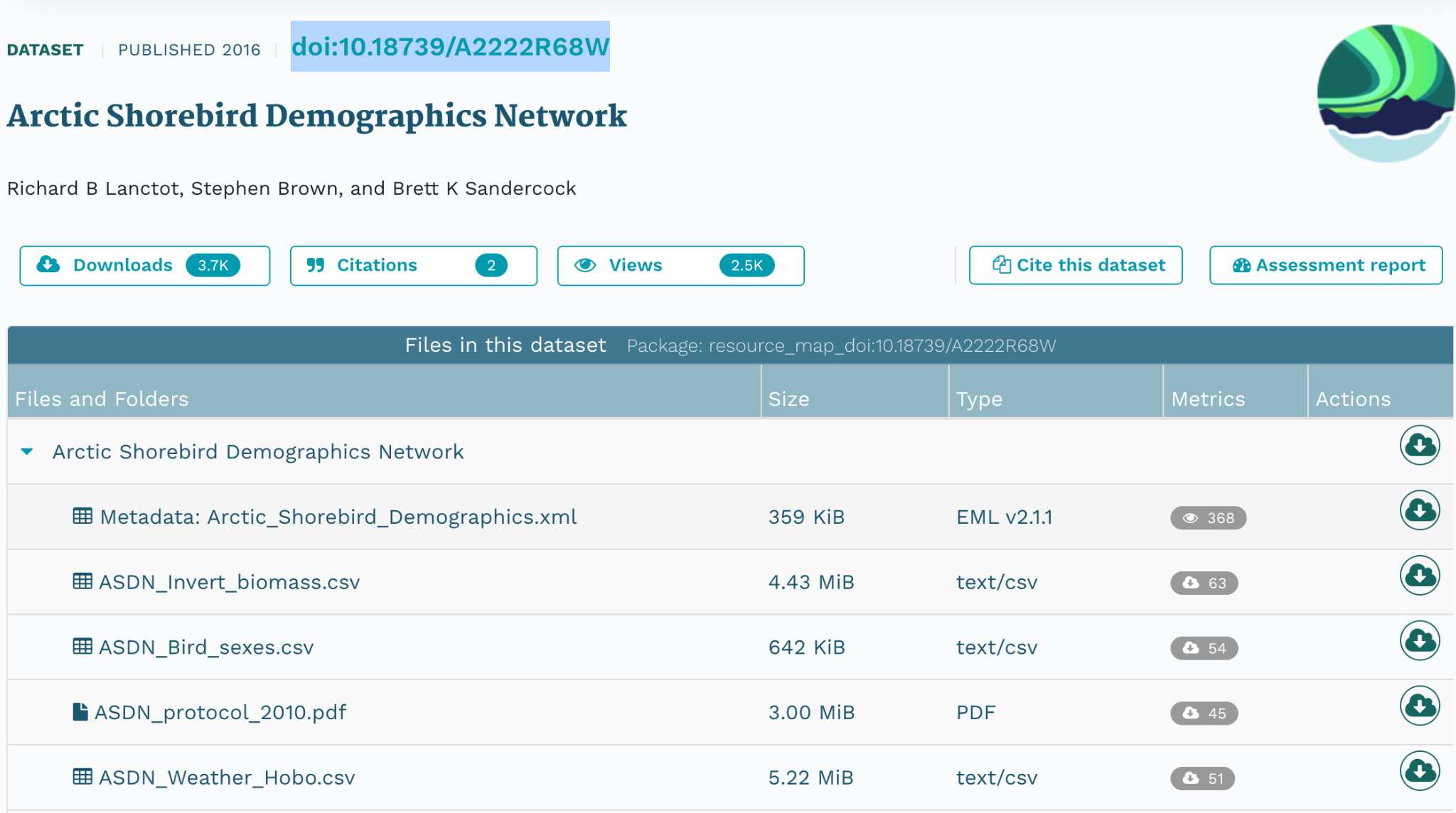 doi:10.18739/A2222R68W
Bringing Data to the Surface
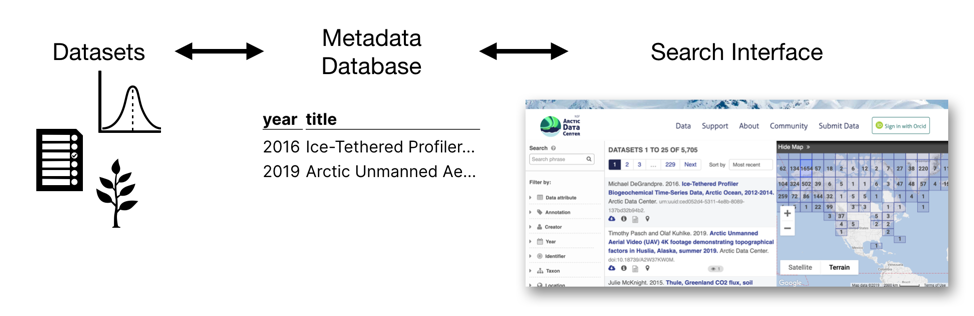 More attributes of data become visible and searchable, while also maintaining greater consistency
https://www.nceas.ucsb.edu/news/why-you-never-knew-how-much-you-needed-ecological-metadata-language
EML in Action https://search.dataone.org/data
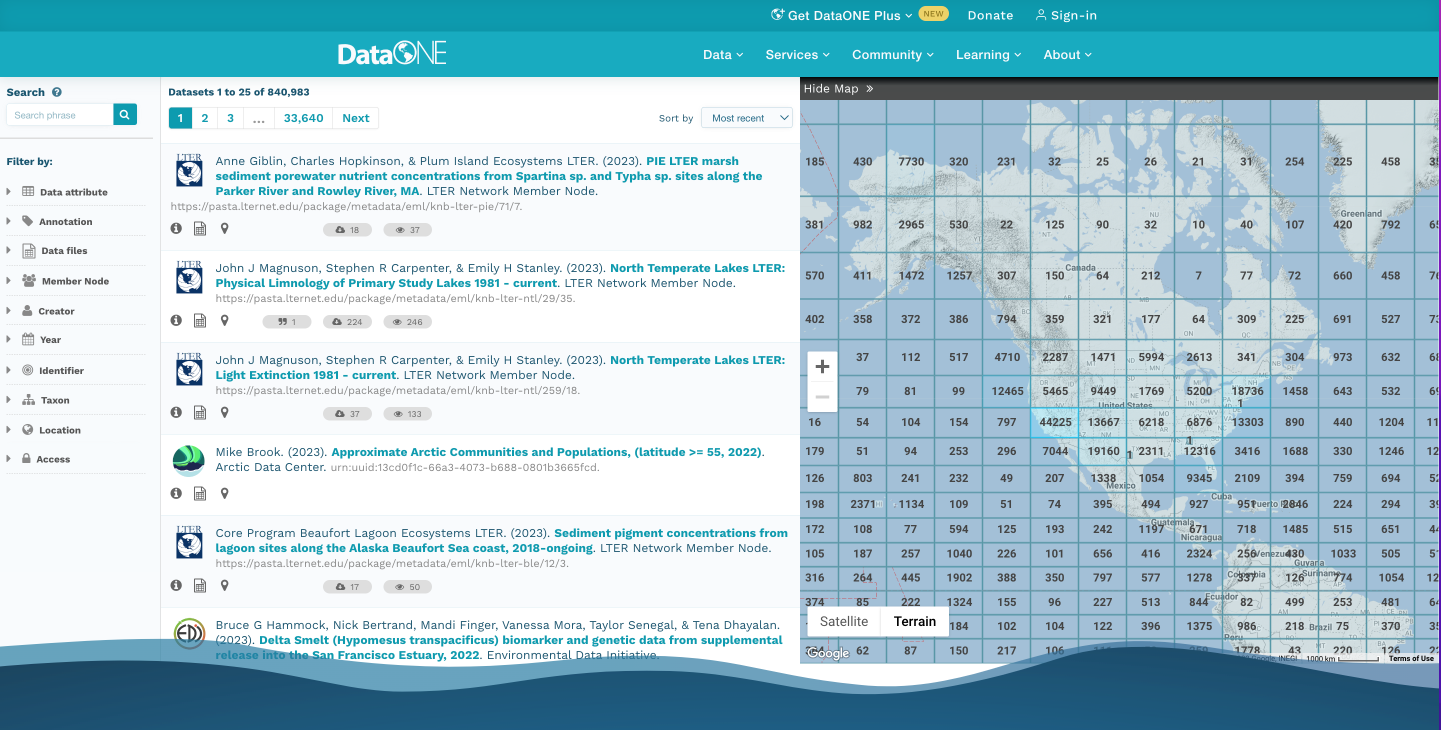 Let’s try it!
No Metadata Standard? 
Generalist repository?
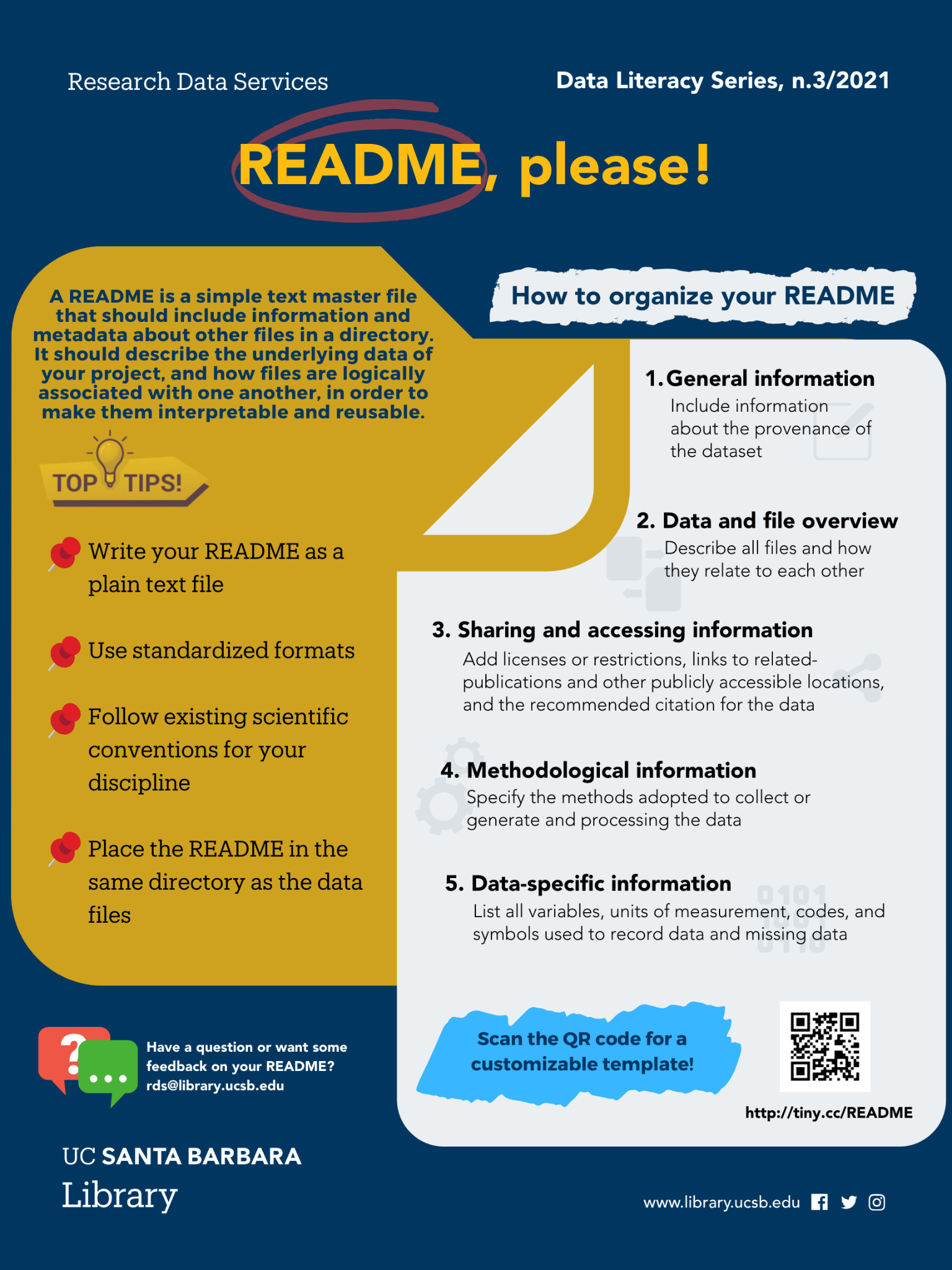 Record-level metadata
File-level metadata
What was measured?
What were the units of measure?
Who measured it?
When was it measured?
Where was it measured?
Which instruments were used?
How was it measured?
How is the data structured?
Why was the data collected?
Who should get credit for this data?
How can this data be reused?
What license governs the data?
https://perma.cc/A5PN-YF7Z
Closing Thoughts
Both machine and human-readable metadata are needed to describe digital objects such as datasets
Without a standardized metadata format, each individual or organization may create and use their own metadata schema or structure. This lack of consistency makes it challenging to locate, compare, combine, or integrate datasets from different sources
Metadata standards like EML are instrumental for efficient data management, to promote interoperability and data discovery
Data scientists are expected to comply with metadata standards